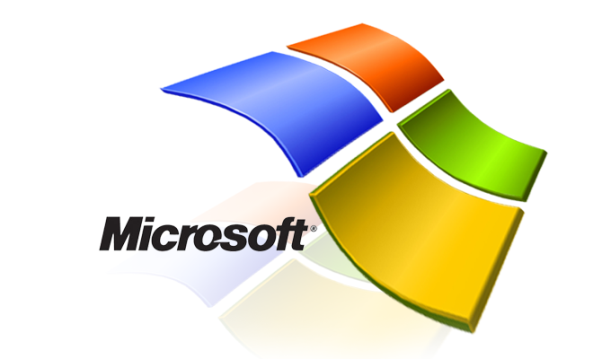 OPERATIVNI SISTEMI
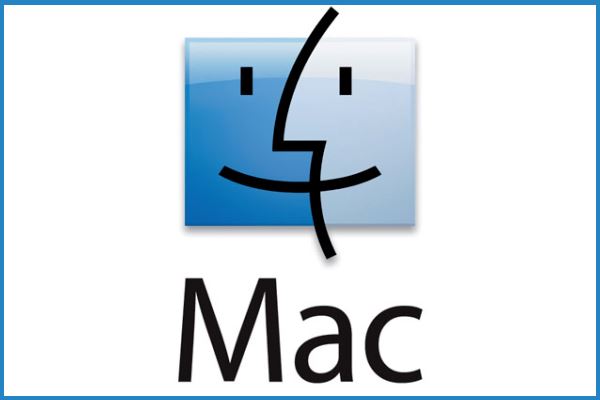 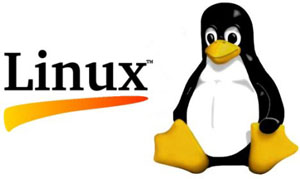 Kompleksan programski sistem koji treba 
da obezbjedi lako i efikasno korišćenje
računara.
Resursi računarskog sistema:
Procesor
Memorija
Datoteke na disku
Uređaji priključeni na računar
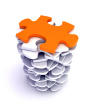 operativni
sistem
Posmatra računar kao skup resursa koje
dodjeljuje programima, na takav način da
računar bude što efikasnije iskorišćen.
Raspodjela resursa
Djeljivi resursi – može ih koristiti više programa istovremeno:
Centralna memorija
Datoteke na disku
Nedjeljivi resursi – samo jedan program može koristiti jedan resurs:
Procesor
Štampač
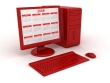 upravljanje memorijom
kontrola procesa
upravljanje procesorom
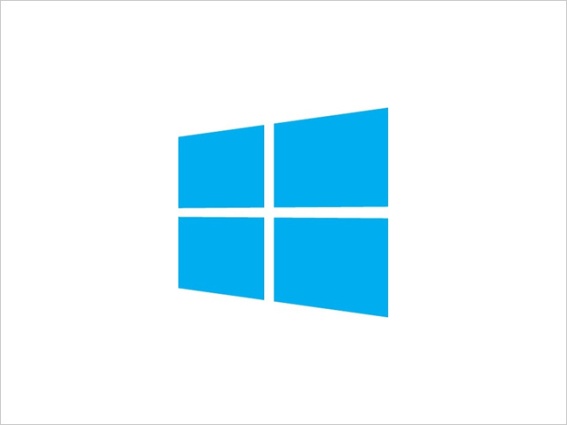 Funkcije operativnog sistema
upravljanje I/O jedinicama
zaštita sistema
upravljanje datotekama
Komponente operativnog sistema
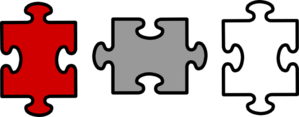 mikrokod
ljuska
jezgro
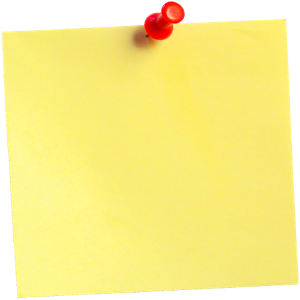 Skup programa operativnog sistema koji kontroliše:
pristup računaru
organizaciju memorije
organizaciju datoteka
raspored rada procesa 
raspored sistemskih resursa. 
Ovi programi rade u posebnom režimu rada, hardverski zaštićeno od mogućih uticaja korisnika.
JEZGRO
(kernel)
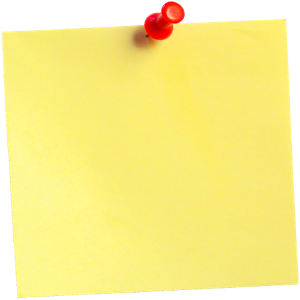 Skup programa specifičan za određeni hardver računara. 
Da bi operativni sistem mogao da funkcioniše na različitim hardverskim platformama, ovaj skup je grupisan u jedan modul, koji se naziva BIOS (Basic Input Output Sistem). 
Skup programa je grupisan u ROM memoriju, na čipu koji se nalazi u sastavu osnovne ploče, tako da je njegovo pisanje prebačeno na proizvođača osnovne ploče.
MIKROKOD
(microcode)
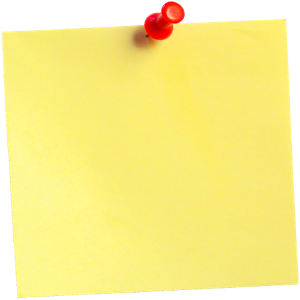 Komandni interfejs koji interpretira ulazne komande korisnika ili njihovih programa i aktivira odgovarajuće sistemske programe koji čine jezgro sistema.
LJUSKA
(shell)
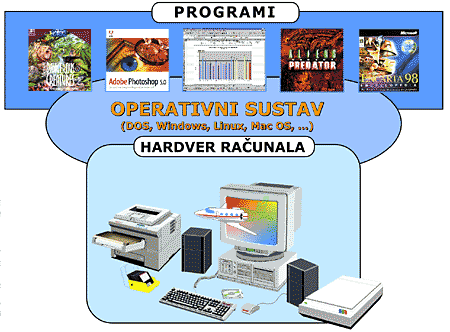 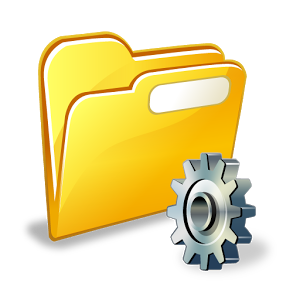 ORGANIZACIJA SKLADIŠTENJA PODATAKA NA DISKU
Imena perifernih jedinica
Periferne jedinice imaju simbolička imena koja se kod više operativnih sistema (npr. Windows) sastoje od jednog velikog slova latinice (A-Z) iza kojeg stoje dvije tačke (:).
A:
B:
C:                 sistemski disk    
D:, E:, F:... Z:                particije sistemskog diska, ostali diskovi,     
                                        CD/DVD uređaji
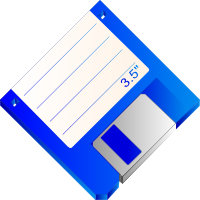 prva i druga disketna jedinica
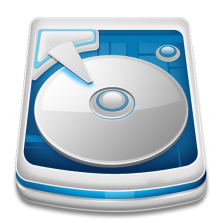 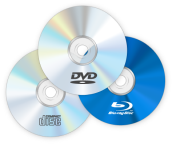 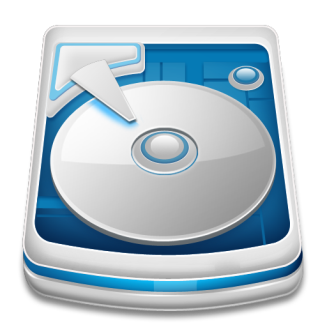 SISTEMSKI DISK
PARTICIJE DISKA
Disk na kome se nalazi operativni sistem.
Dijelovi diska koji se fizički nalaze na istom disku, ali ih računar posmatra kao različite diskove.
Datoteka - fajl
Datoteka (fajl) je imenovani, strukturirani skup podataka sadržajno vezanih, sačuvanih na mediju za memorisanje. 
Ime datoteke se sastoji iz dva dijela međusobno razdvojena tačkom: imena i nastavka (ime.ext)

                              ime – niz znakova formiran po pravilima OS
		      ext - niz od najčešće 3 znaka, koji označava                    
                              tip podataka u datoteci, odnosno program iz    
                              kojeg je dokument   nastao
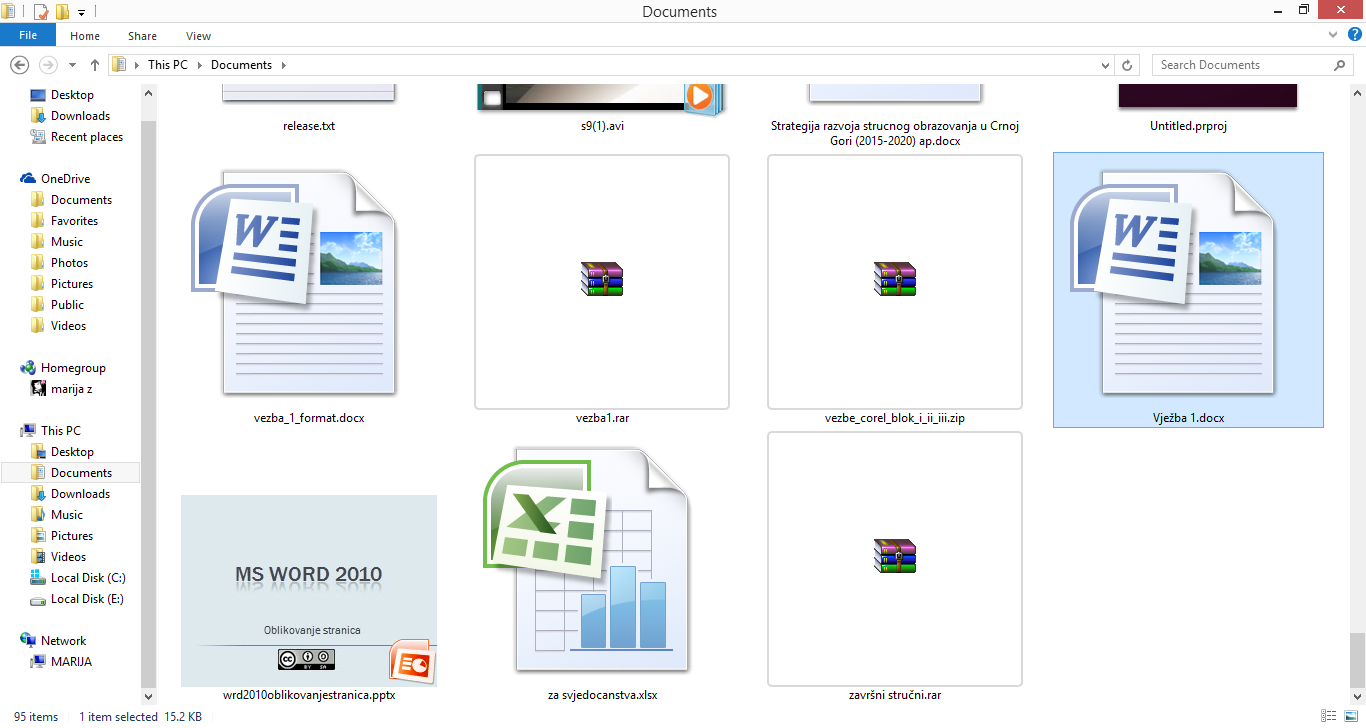 Direktorijum i poddirektorijum
Sve datoteka u sistemu se radi preglednosti i kontrole pristupa grupišu u posebne strukture – direktorijume. 
                                               
                                            K   Kraći spisak datoteka –             
                                                  poddirektorijum.
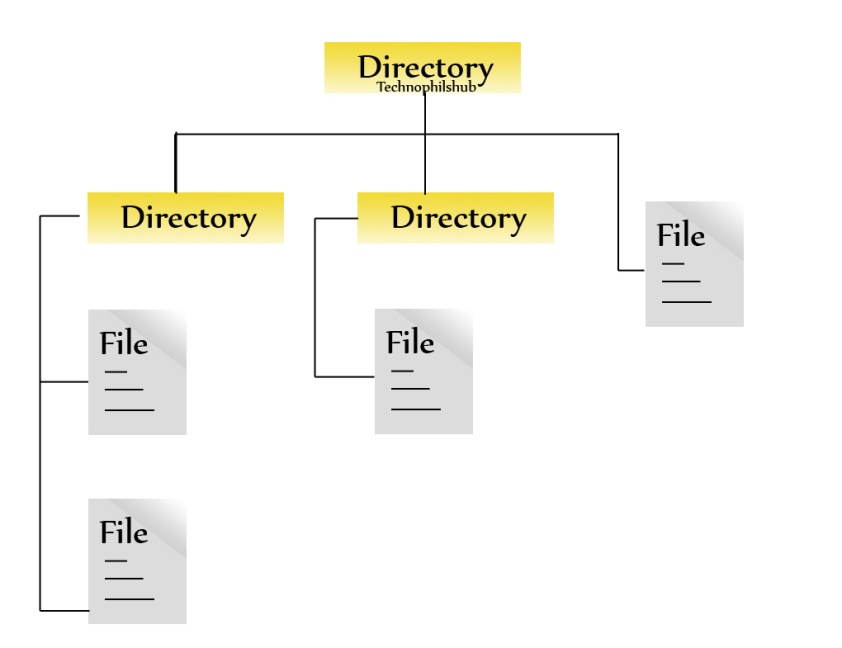 Hijerarhijska organizacija podataka
0 nivo
I nivo
II nivo
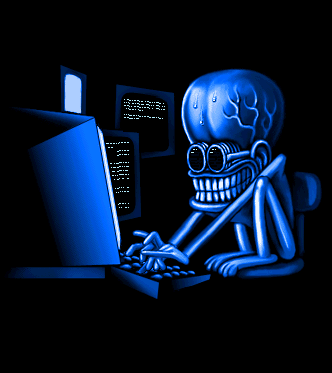 HVALA NA PAŽNJI!